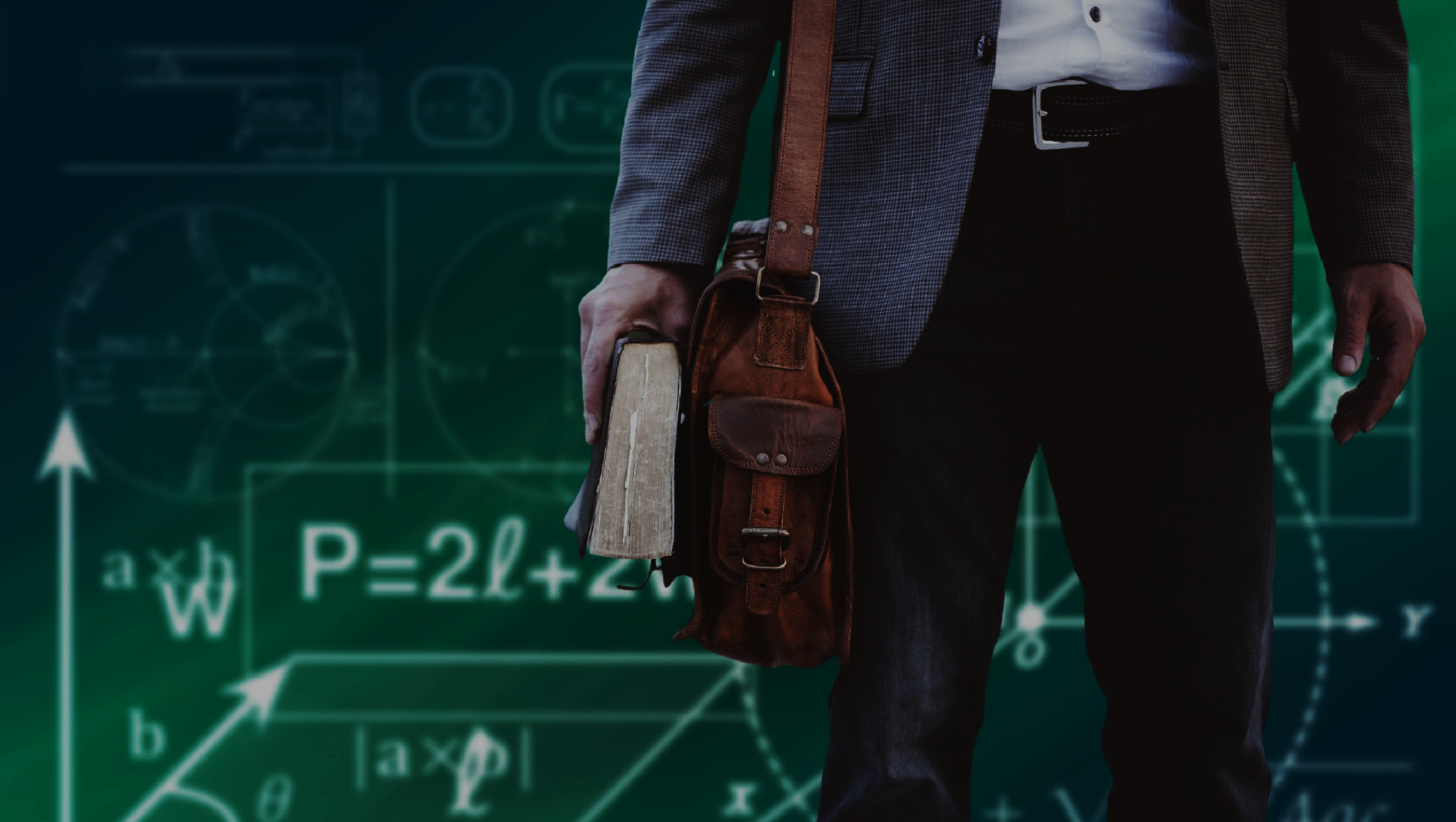 1
التأمين والحياة
حاول ألا تصبح شخصًا ناجحًا
 بل حاول أن تصبح شخصًا ذا قيمة
				البرت اينشتاين
الأجندة
ما هو التأمين؟
التأمين كضرورة لحياة الفرد والمجتمع
التأمين والتقدم التكنولوجي
التأمين صناعة المستقبل
1
2
3
4
ما هو التأمين؟
3
3
2
1
إدارة مخاطر
إدخار
أمان
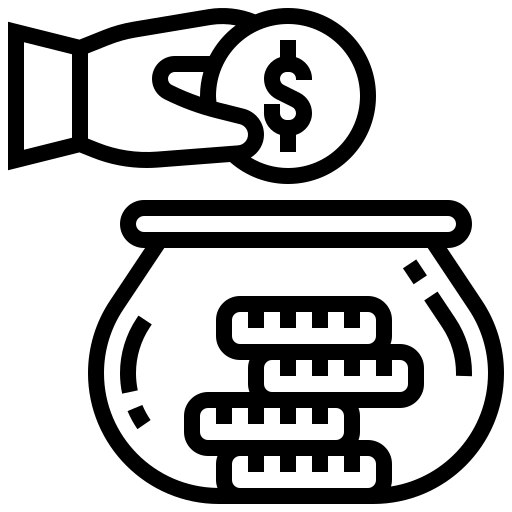 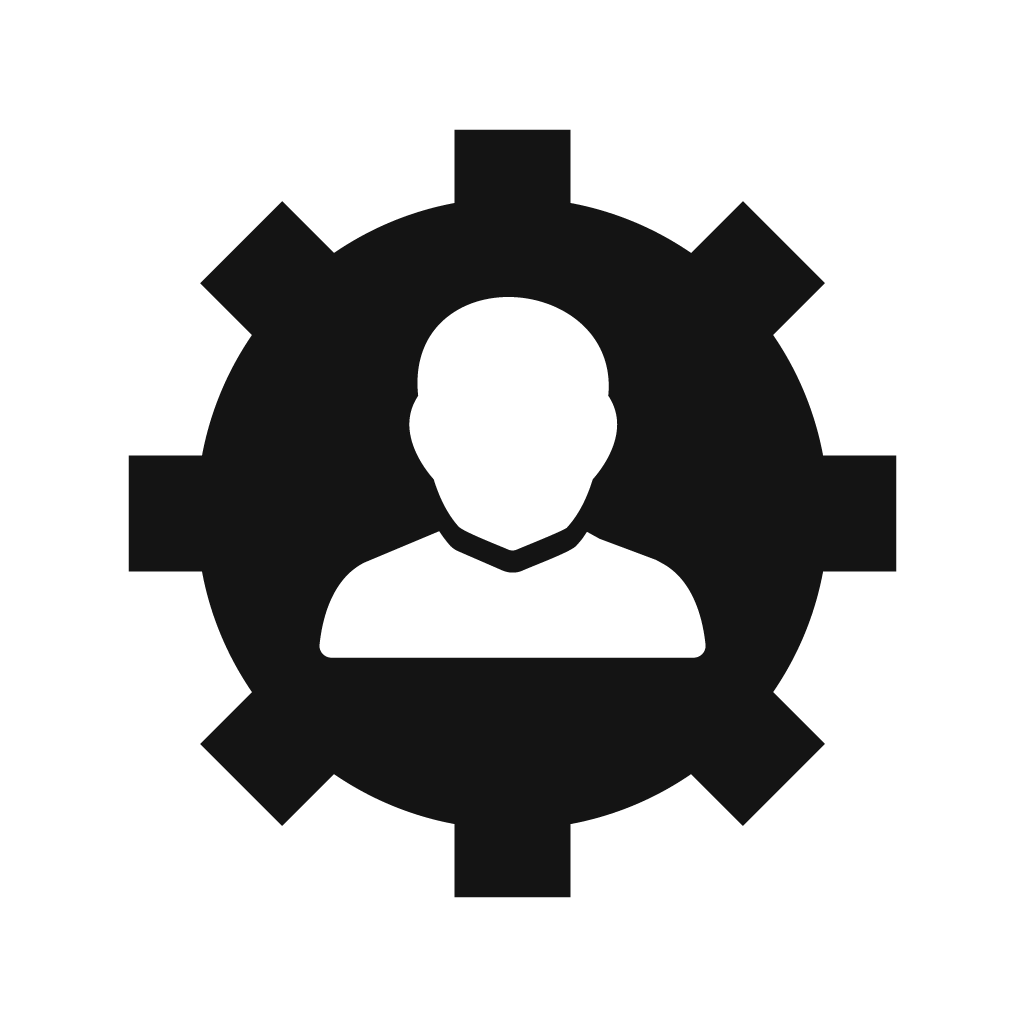 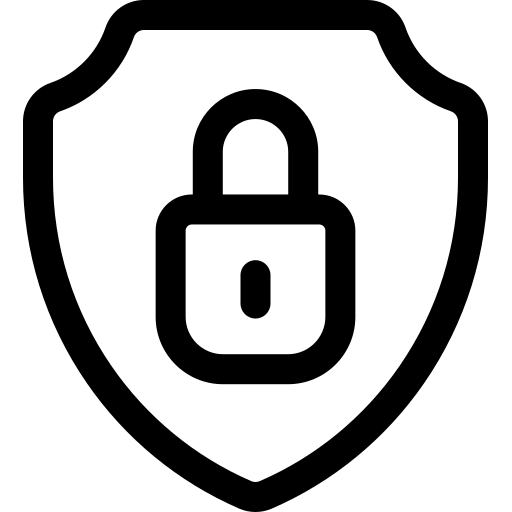 التأمين هو وسيلة للحماية من الخسارة المالية، حيث يوافق أحد الأطراف (شركات التأمين)، مقابل رسوم (قسط التأمين)، على تعويض طرف آخر (المؤمن عليه) في حالة حدوث خسارة أو ضرر أو إصابة معينة. فهو شكل من أشكال إدارة المخاطر، يستخدم في المقام الأول للتحوط / نقل مخاطر الخسارة المحتملة أو غير المؤكدة.
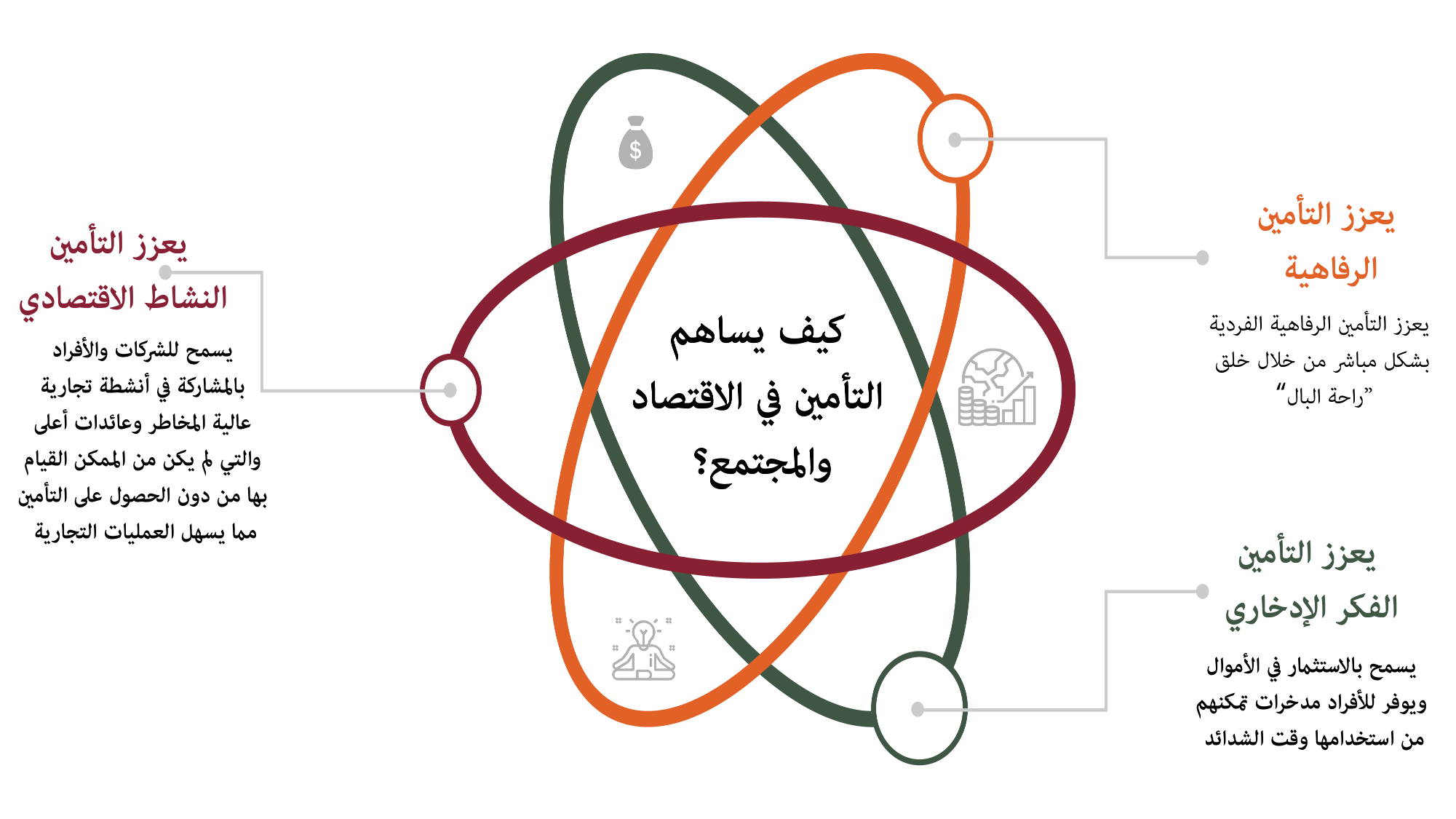 4
أنواع التأمين
5
تأمينات الأشخاص وتكوين الأموال (التأمين على الحياه / التـأميـن مـن الحـوادث الشخصيـة / التأمين الطبي)
تـأميـن الممتلكـات والمسـؤوليـات (التأمين البحري والطيران / التأمين الزراعي/ التأمين الهندسي .......وغيرها) 
التأمين ضد الكوارث الطبيعية
ونتيجة للتطور التكنولوجي والأوضاع الاقتصادية ظهرت أنواع اضافيه للتأمين، ومنها:
1
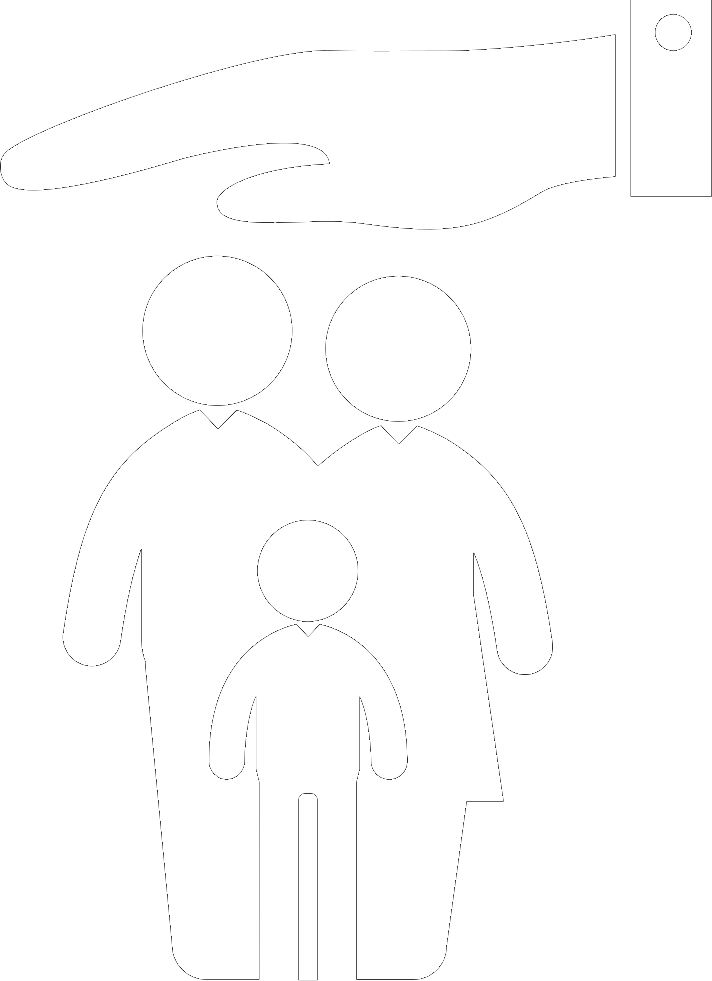 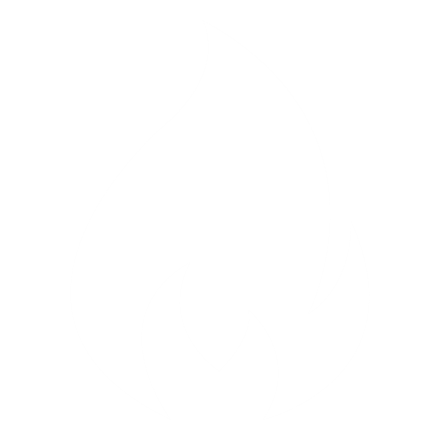 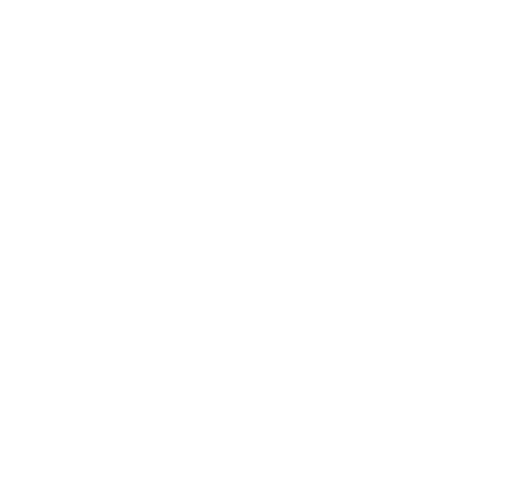 2
3
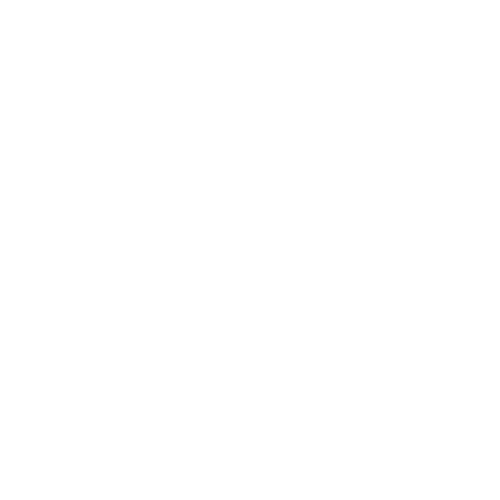 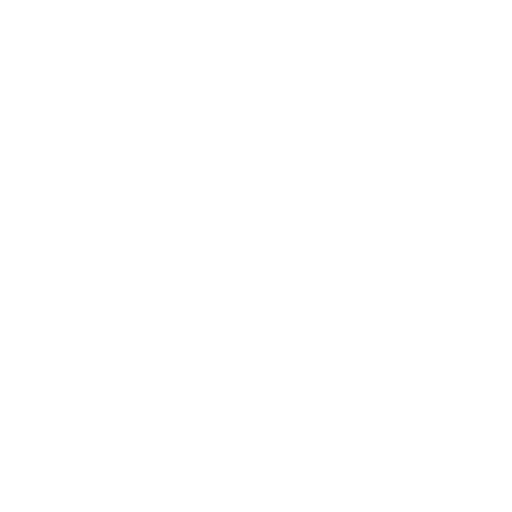 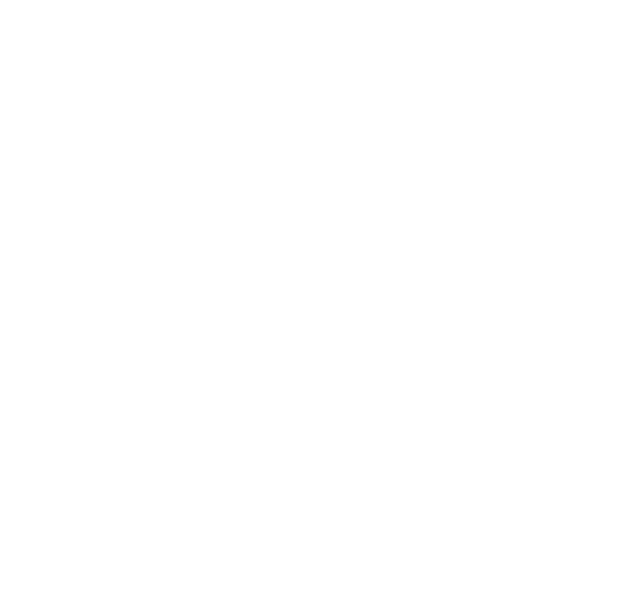 4
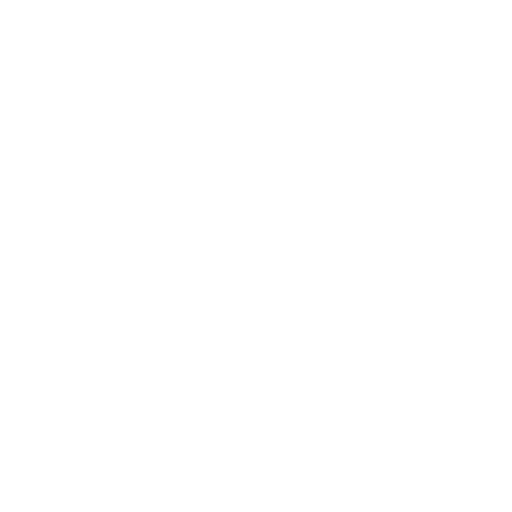 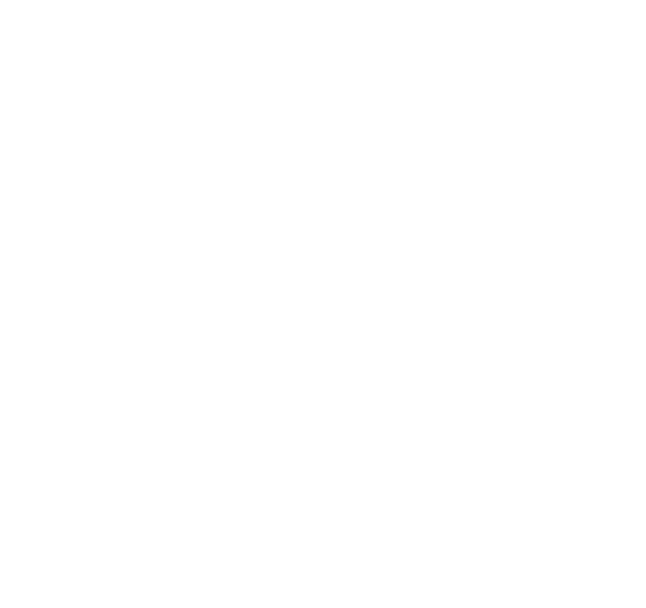 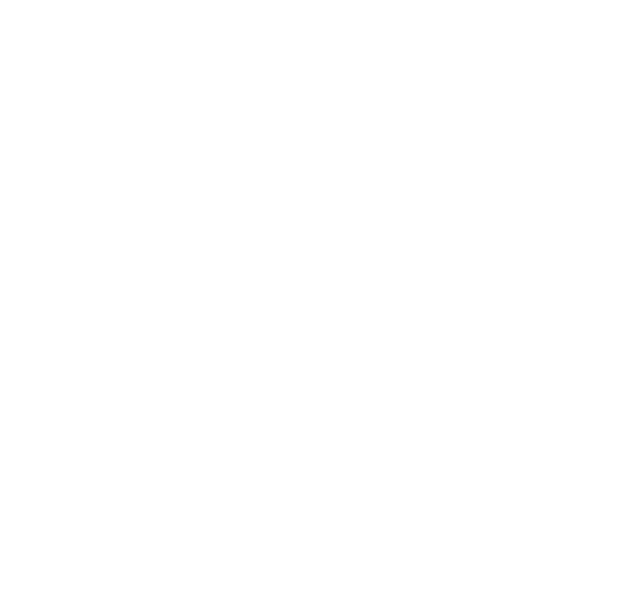 التأمين ضد المخاطر السيبرانية
التأمين ضد العنف السياسي
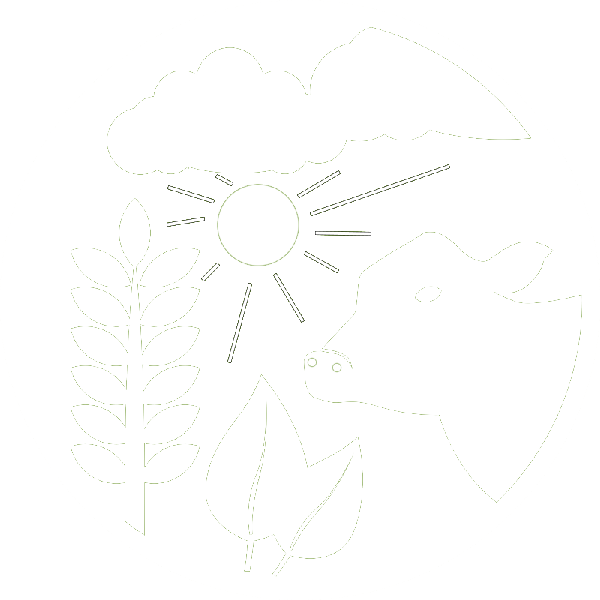 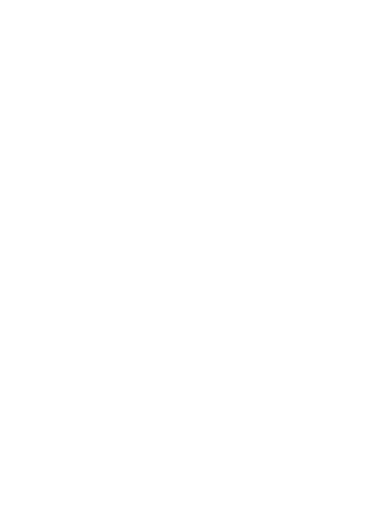 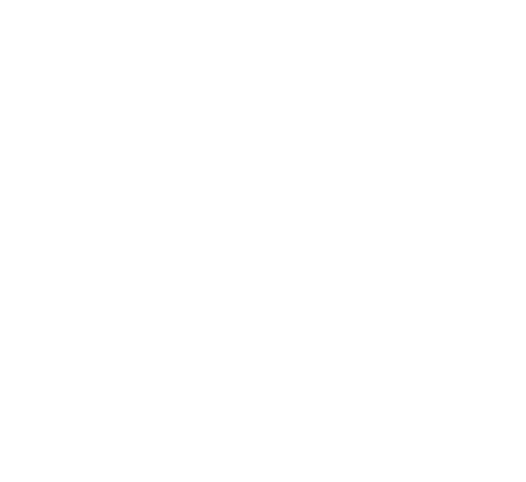 التأمين المتناهي الصغر
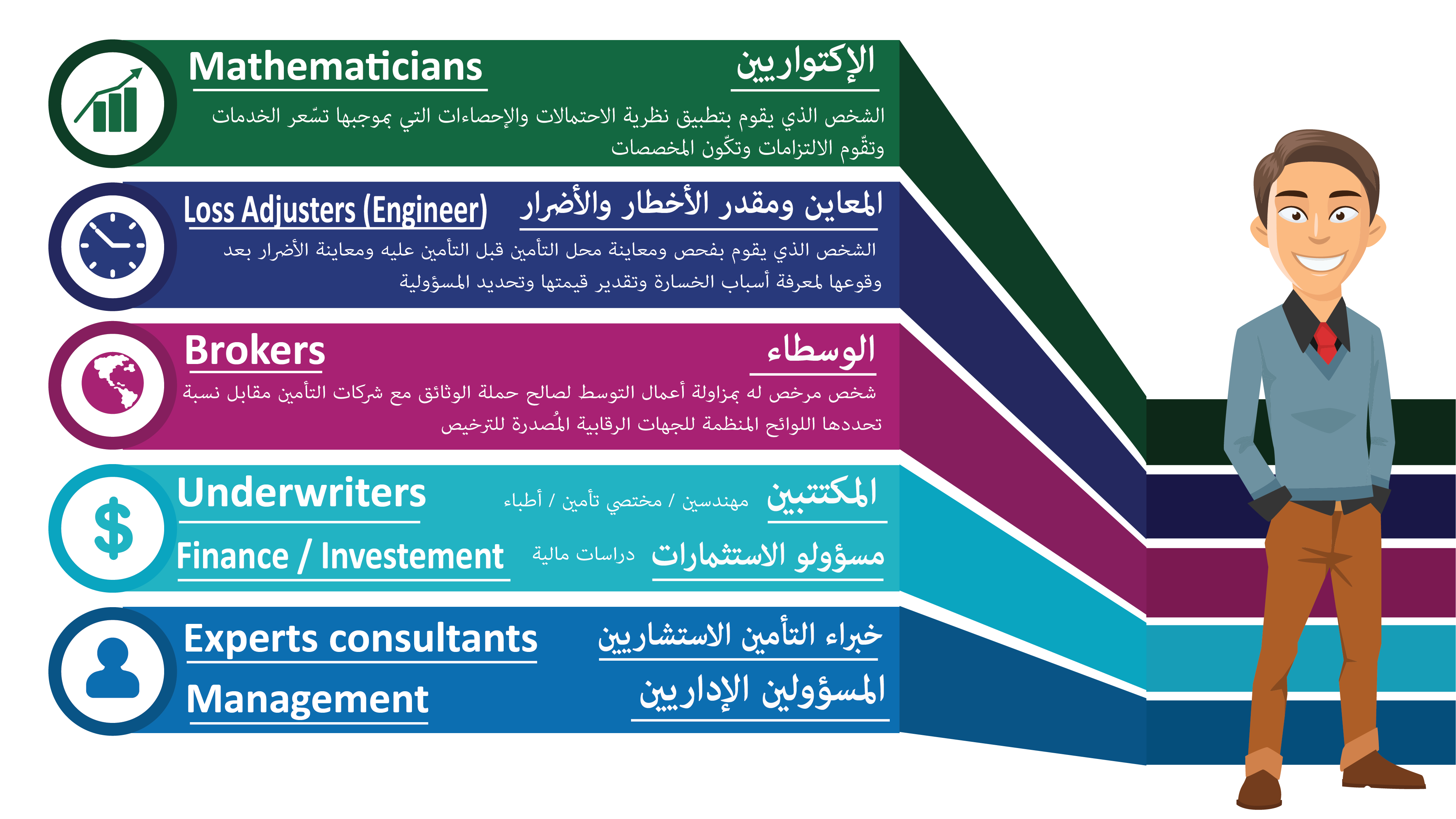 المهن التأمينية هي المستقبل
6
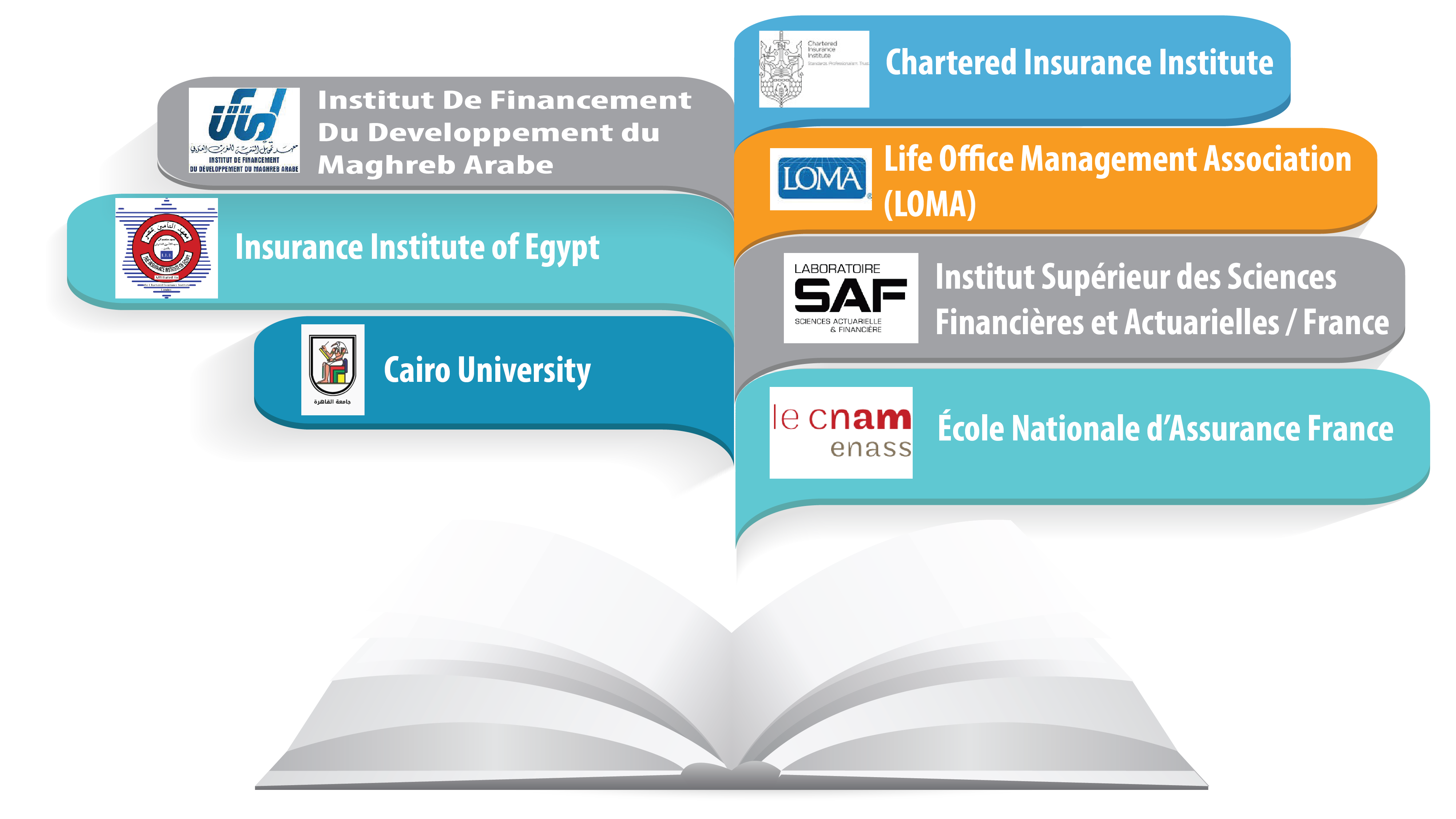 7
المعاهد / الجامعات 
التأمينية
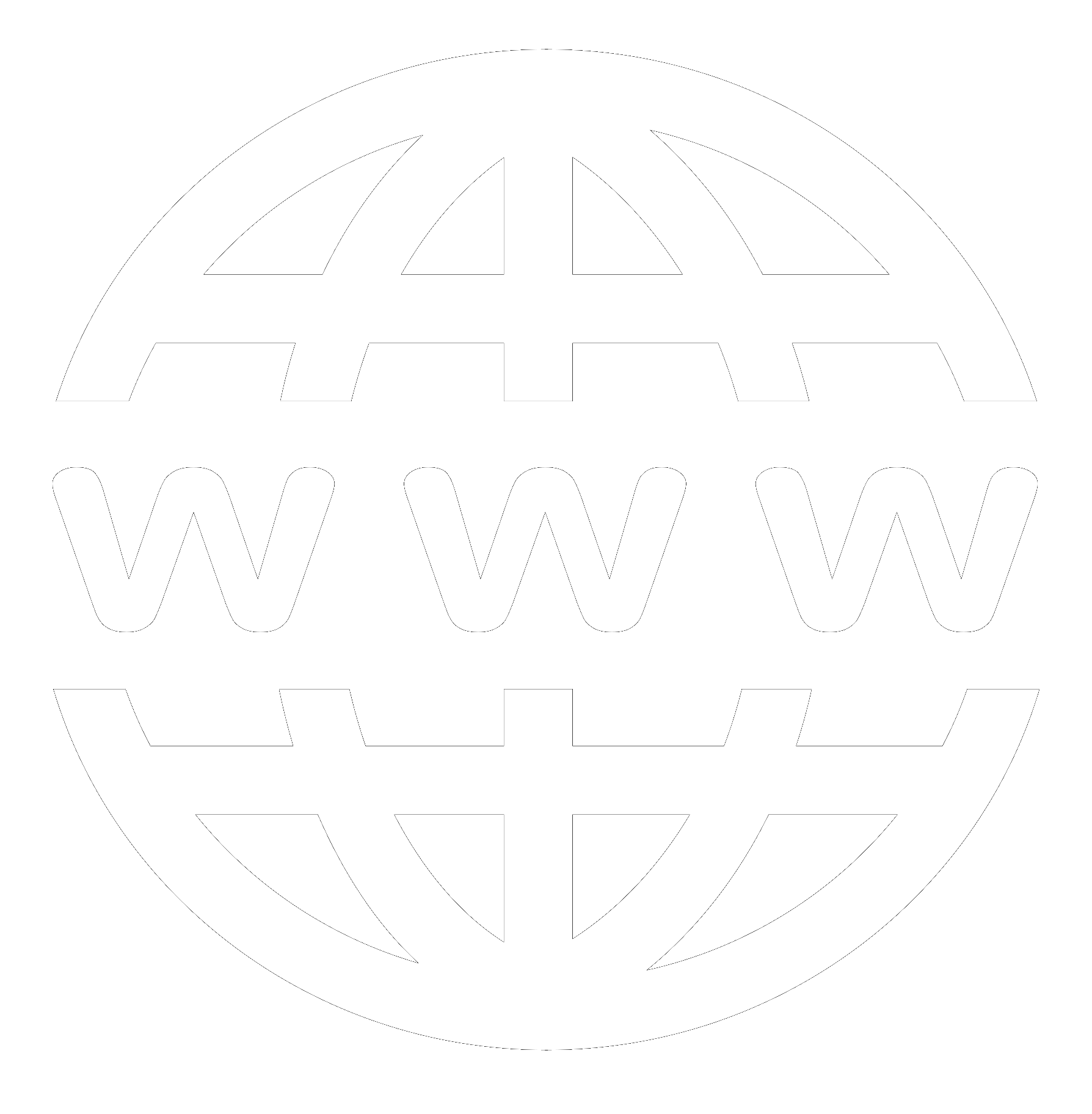 ▷ Liste des Ecoles d'assurance en France
الاتحاد العام العربي للتأمين
8
الاتحاد العام العربي للتأمين .. "هيئة عربية دولية" الجهة الرئيسية الممثلة -على صعيد المنطقة العربية- لكل أطياف صناعة التأمين العربية و يضم في عضويته شركات التأمين وإعادة التأمين والاتحادات والجمعيات وهيئات مراقبي التأمين، بالإضافة إلى شركات الوساطة والخدمات الطبية والهيئات الاستشارية التأمينية.
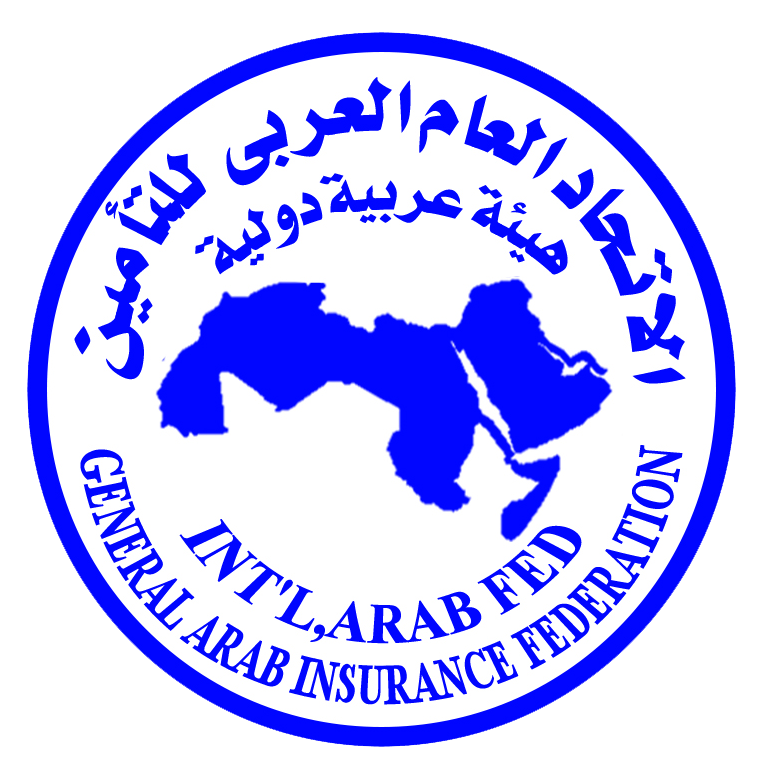 Thankyou
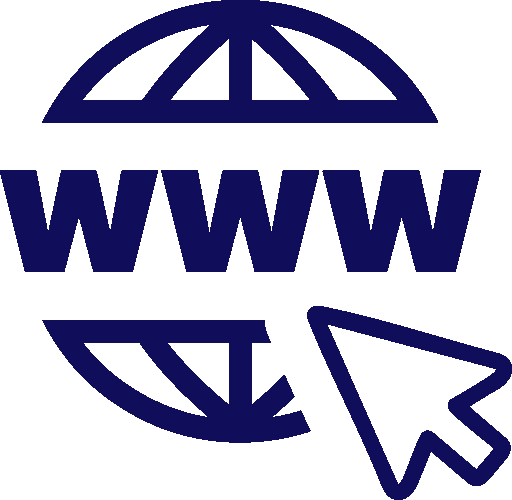 gaif.org
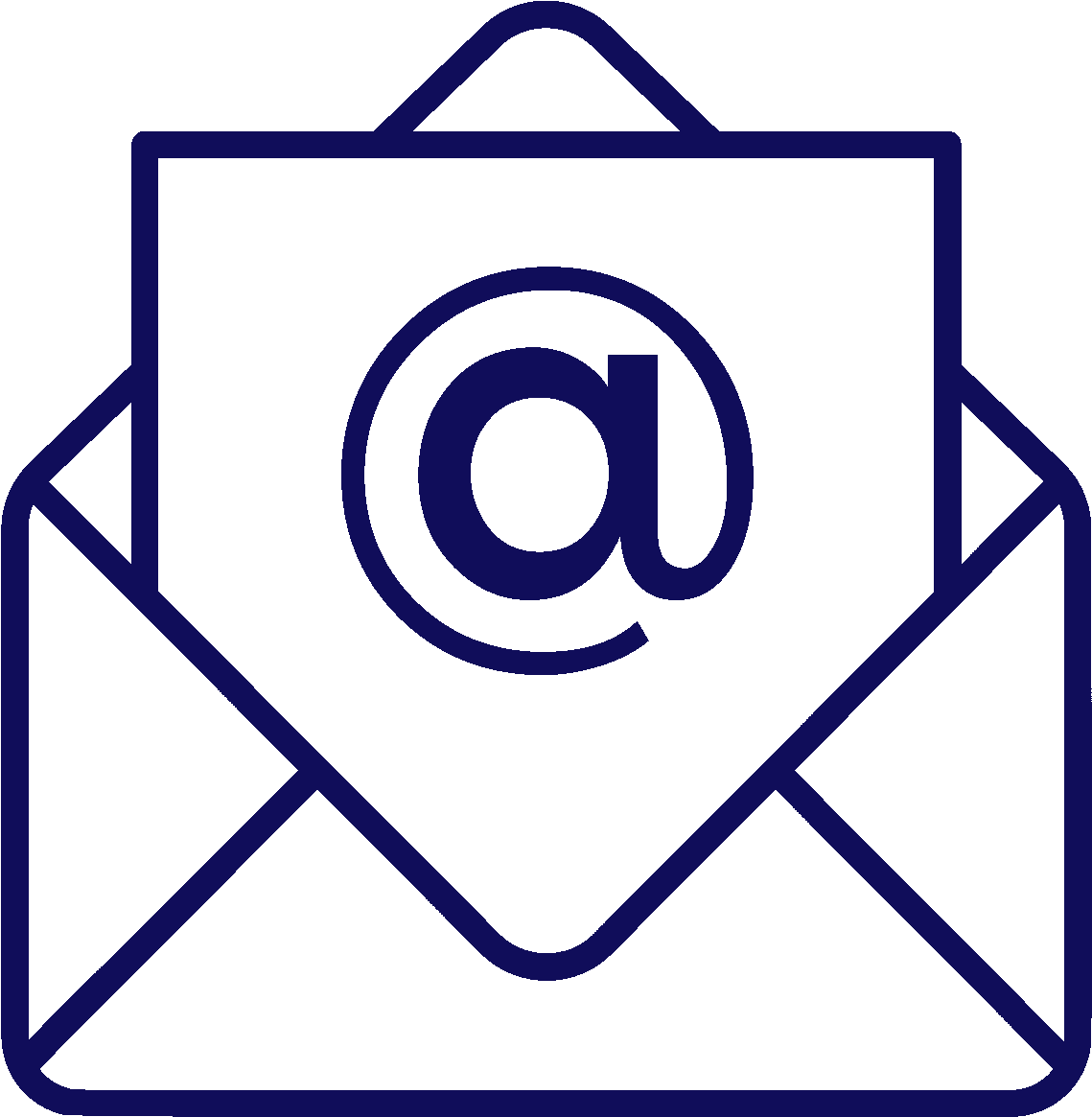 gaif@gaif.org
facebook.com/GAIF.Insurance
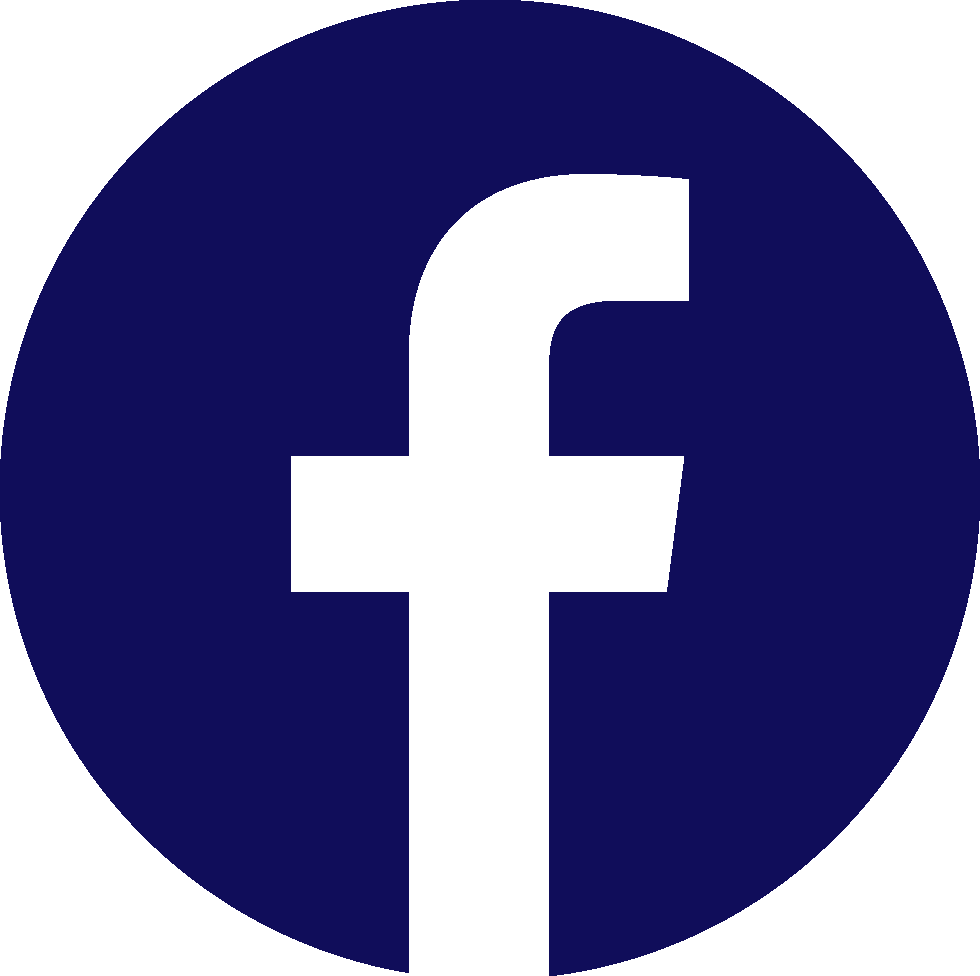 youtube.com/@gaif1964
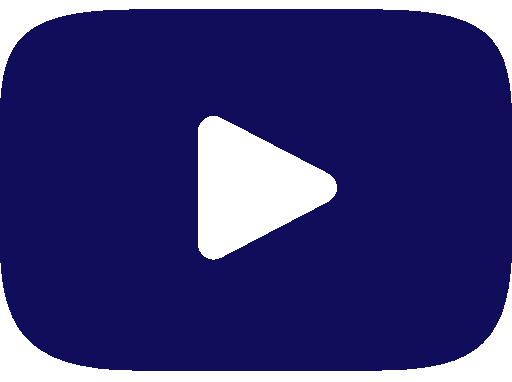 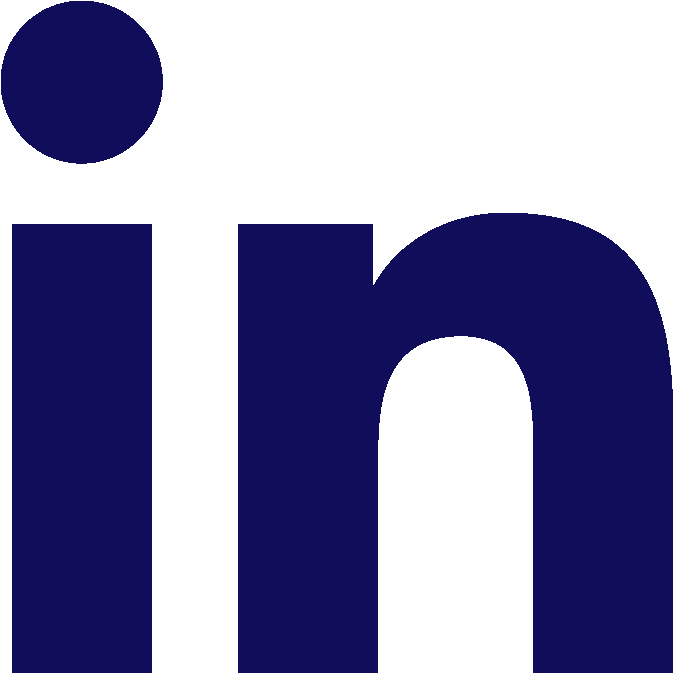 linkedin.com/company/general-arab-insurance-federation-gaif/